TICS 2016
María Fernanda Luna Martínez
TIC y software educativo. ¿Qué es?
El concepto de TIC (TECNOLOGÍA E INFORMACIÓN DE LA COMUNICACIÓN) surge como convergencia tecnológica de la electrónica, el software y las infraestructuras de telecomunicaciones. 
La asociación de estas tres tecnologías da lugar a un proceso de la información, en el que las comunicaciones abren nueva información en todas las áreas.
El software educativo es un programa diseñado en materia pedagógica para suplir fines educativos. 
Las TICS pueden ser tanto software como hardware, siendo el software educativo, marketing y demás lo más reconocidos.
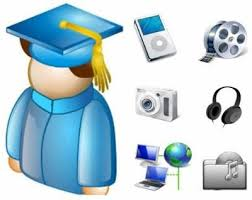 Historia de las TIC en la educación.
Indicios de investigación sobre medios en torno a 1918.
Década de los 50 como punto clave en desarrollo de ámbitos tecnológico educativos, utilización de medios audiovisuales con finalidad informativa (Cabero, 1999ª)
Década de los 70: Despegue de los medios de comunicación de masas como influencia social, revolución electrónica (radio, televisión) provoca cambios en costumbres sociales, política, economía, marketing, educación. Utilización de ordenadores con fines educativos, Enseñanza Asistida por Ordenador (EAO)
En los noventa desaparece gradualmente el concepto de Tecnología Educativa por el de TICS en la educación.
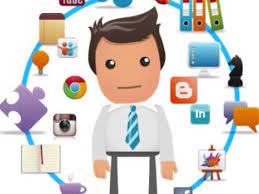 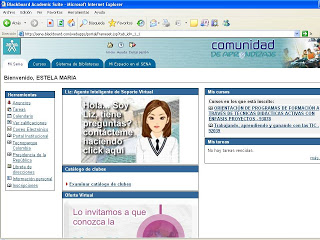 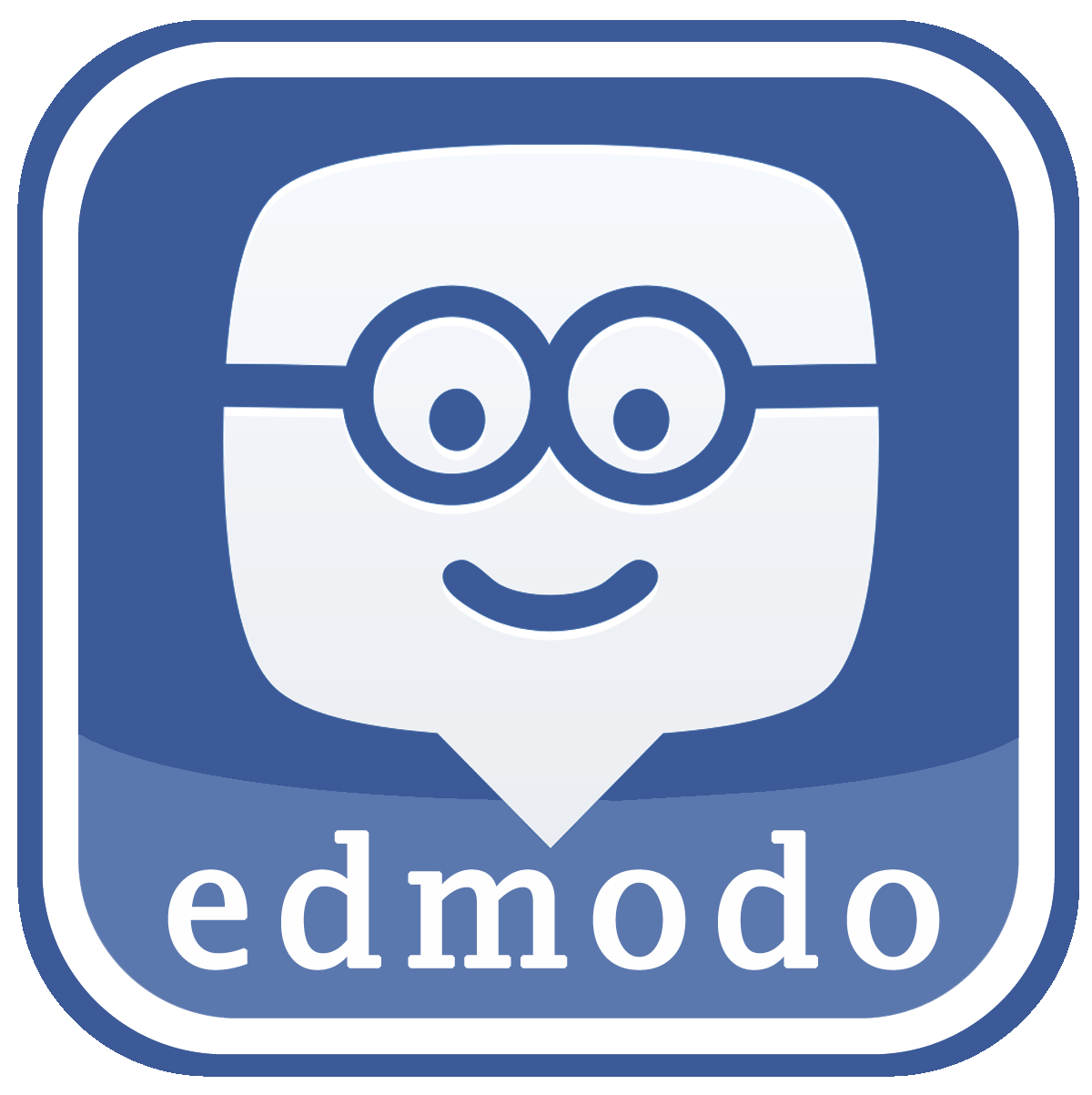 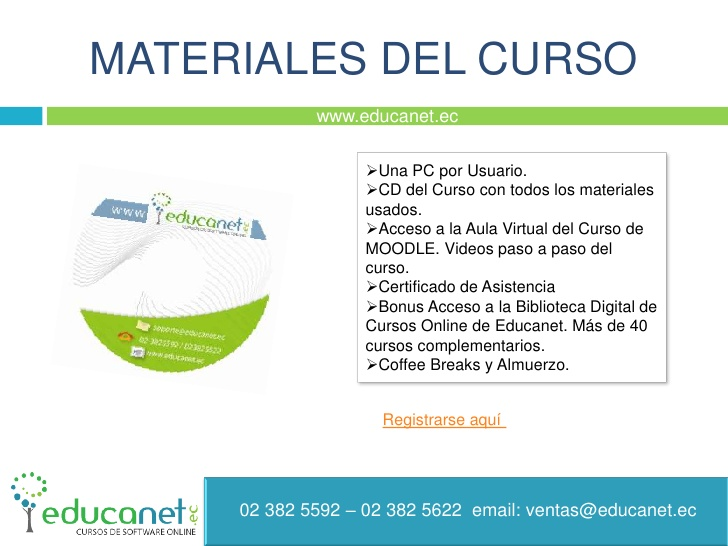 Avas
Sus siglas significan Ambientes Virtuales de Aprendizaje. Es una propuesta de aprendizaje que plantea una estructura informacional enfocada al aprendizaje significativo, organizado, planificado y sobre todo responsable de cada individuo.

Ejemplos: 

Blackboards como las creadas por el SENA.
LMS creados por empresas para capacitar
Edmodo, creado para mantener un ambiente educativo virtual entre profesores, estudiantes y padres.
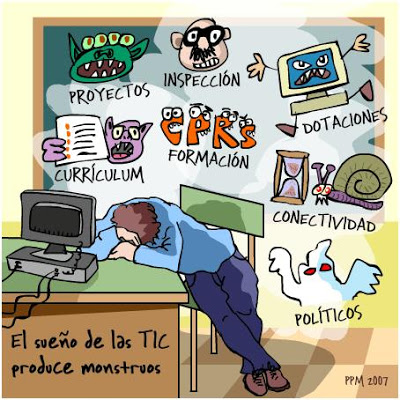 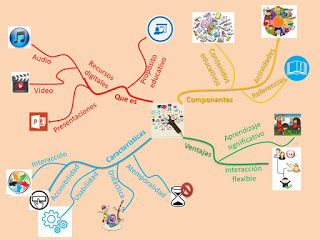 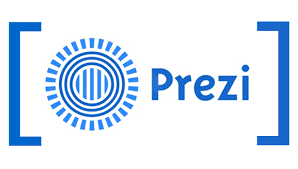 Ova
Sus siglas significan Objetos Virtuales de Aprendizaje siendo un material didáctico que brinda un fin educativo significativo en el marco mental y retentivo. 
Un OVA puede ser cualquier elemento que involucre uso de TICS, que nos propicie el aprendizaje de un tema, un concepto, un procedimiento.
Algunos ejemplos son: 
Brainstorming
Mapa mental mentefacto
Prezi.
Bibliografía.
Vidal, Ma. P. (2006). Investigación de las TIC en la educación, Revista Latinoamericana de Tecnología Educativa, 5 (2), 539-552. Santiago de Compostela España.